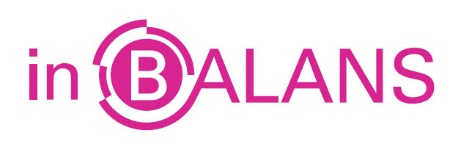 Doel
De interne en externe winst-en-verliesrekening hebben een ander doel: 
de interne richt zich op het verschaffen van managementinformatie 
de externe op het afleggen 
	van verantwoording.
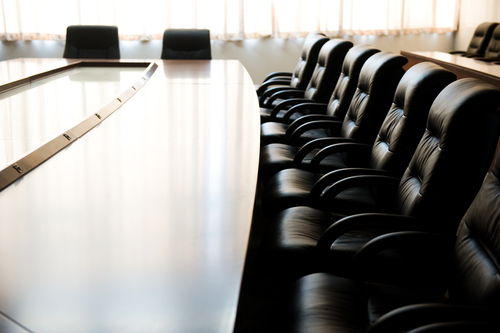 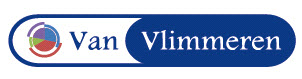 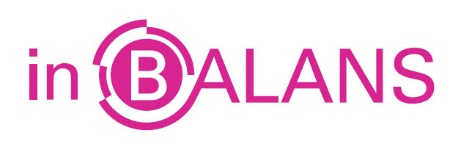 Toelichting
In de algemene toelichting op de winst-en-verliesrekening nemen we algemene gegevens zoals de waarderingsgrondslagen op. 
Een deel heeft betrekking op de specifieke posten zoals de specificatie van de beloningen van bestuurders en pensioenregelingen.
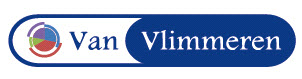